Computers and Self
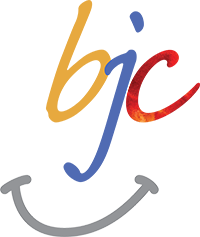 Social Implications of Computers
[Speaker Notes: How do computers affect our sense of what it means to be human?

This is just a sampler of a very broad, diffuse topic.]
Free Will vs. Predestination
Do people have free will?  An ancient question:
Greek mythology: the Fates (Clotho, Lachesis, Atropos)
early Christianity:
God is omniscient, so knows what we will do, but
we are punished or rewarded for our choices.
1600s: Newton’s laws of motion
Given the position and momentum of everything now, we can predict future behavior perfectly (people as clockwork)
[Speaker Notes: It’s important to people to feel that they have free will, but a variety of events/ideas keep challenging that.]
Free Will vs. Predestination
early 1900s: Freud and the unconscious
conscious mind is the tip of the iceberg
behavior determined by drives (food, water, sex)
behavior is overdetermined (lots of reasons for any action)
late 1900s to now: People as Computers
cognitive science uses computers as extended metaphor
e.g., behaviors carried out without explicit cognition are “compiled”
Even primitive AI software (ELIZA) can seem human-like.
software neural nets as successful AI technique
Does quantum indeterminacy leave room for free will, or merely for randomness?
[Speaker Notes: In the Freudian version, our unconsious mind has free will; this is different from the other attacks in which behavior is somehow externally determined.
Missing from this list:  Does DNA control behavior?
Dreyfus attacks cog sci “compiled” metaphor; he says human novices think like computers but experts don’t.]
Virtual Personae in Social Networks
People can and do take on personalities online that are different from their real-life selves.
Men as women, women as men
Thieves, warriors, wizards...
Is this qualitatively different from the different faces we show different people (parents, friends, bosses) in person?
Do online personalities influence real-life ones?
(for example, do violent video games make us violent?)
[Speaker Notes: Being a thief in a game allows safe adolescent experimentation with disapproved social roles.  Compare teenage shoplifting.
Women may pose as men online just to avoid being hit on, but men as women needs a more psychological explanation.
About video games:  Some evidence that violent games make kids more aggressive (short term), but not more violent.]
Can Computers Know Us?
“We want to know more about you than you do yourself.” – Google
Customized search responses, Amazon recommendations, all assume that our past predicts our future.
Predictive arrest of likely criminals has been proposed.
Social media are democratizing in that anyone can post, but flattening in that what you had for dinner seems as important as your deepest thoughts and feelings.
[Speaker Notes: Maybe we’re predictable most of the time, but not in extremis?]
What Are People For?
Industrial automation is >400 years old.
More recently, human service jobs seem automatable:
Computer as psychotherapist
Computer as teacher
The answer to “what do you do” and “what do you want to be when you grow up” has always been a job.  Do computers change that?
[Speaker Notes: Not just MOOCs but Computer Managed Instruction in the classroom.]